SMP5MECANIQUE ANALYTIQUECHAPITRE IVEQUATIONS DE LAGRANGE
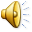 */ Principe des puissances virtuelles:

Quelque soit le repère R, quelque soit le système (∑) , à tout instant t et pour tout champ de vitesses virtuelles compatible avec les liaisons principales , la puissance virtuelle des quantités d’accélération de (∑) par rapport à R est égale à la puissance virtuelle de tous les efforts appliqués à (∑) dans R.

I- Puissance virtuelle des quantités d’accélération:
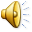 */ Calcul des i :
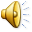 II- Equations de Lagrange:

Le principe des puissances virtuelles : (R),  (∑),  CCV compatible, à t fixé
Ce sont les n équations de Lagrange du mouvement de (∑) par rapport à R.
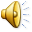 */Démarche d’application:

1- Choix des liaisons principales, sachant que:
la prise d’une liaison holonome principale permet de réduire le nombre des paramètres principaux et donc le nombre des  équations de Lagrange et que la prise d’une liaison parfaite principale réduit le nombre de efforts de liaison inconnus dans ces équations.
2- Définir les n paramètres principaux.
3- Construire le champ de vitesses virtuelles compatible avec les liaisons principales.
4-Calculer les énergies cinétique et potentielle compatibles du système étudié
5- Calculer les n composantes de force généralisées des tous les efforts appliqués au système
6- Etablir le système des n équations de Lagrange
7-Le compléter, éventuellement, par les équations de liaison complémentaires.
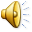 */ Remarque1:
Il y a autant d’équations de Lagrange que de paramètres principaux.

*/Remarque 2:
Si le système (∑) étudié est conservatif par rapport à R, alors:
Donc le mouvement d’un système conservatif est complètement décrit par la 
 donnée de son Lagrangien.
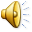 */Remarque 3:
*/Remarque 4: 
Les équations de Lagrange relatives à  x , y ou z ( resp. ψ,ϴ et ϕ) sont des combinaisons linéaires des théorèmes de la résultante ( resp. théorèmes des moments) appliqués aux différents constituants solides de (∑) et projetés sur les axes correspondants.
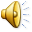 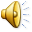 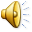 */Remarques :
- Le système (∑) est conservatif par rapport à R, l’équation de Lagrange relative à ϴ peut être remplacée par l’intégrale première de l’énergie:
- Ces équations de Lagrange peuvent retrouvées en appliquant le théorème du moment dynamique en O  à (S) par rapport à R
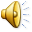